Řezání kovových materiálů ruční rámovou pilkou na kov, pilování – teoretické vyučování
Dílčí část úlohy: 3. Orýsování materiálu, ze kterého bude oddělen finální výrobek a upnutí do čelistí zámečnického svěráku
Orýsování
Podle technického výkresu naměřte ocelovým měřítkem délku oddělovaného materiálu
orýsujte daný materiál pomocí úhelníku rýsovací jehlou
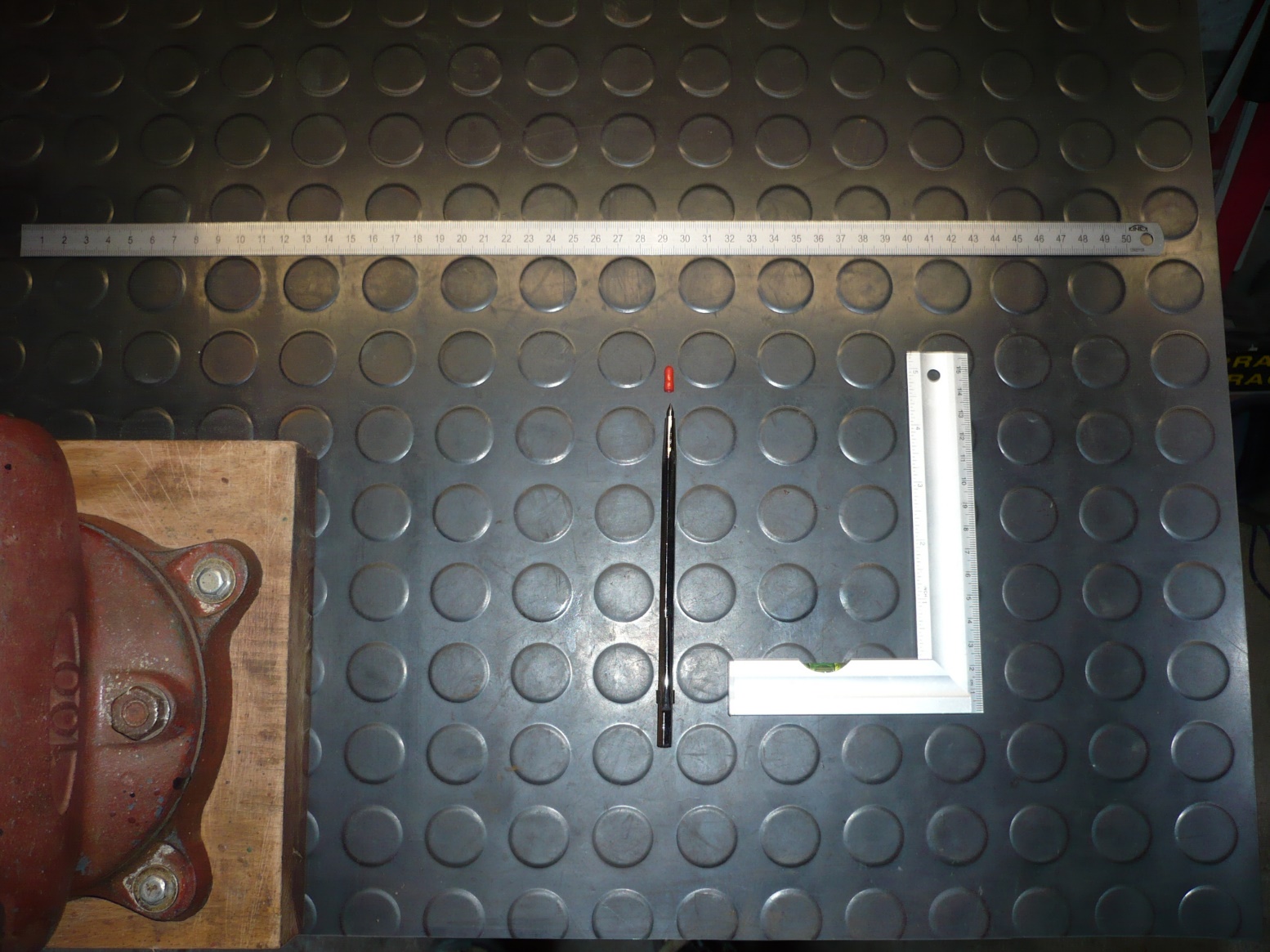 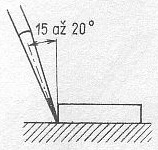 Upnutí obráběného materiálu do zámečnického svěráku
Je univerzální upínací zařízení
Použití vložek pro upnutí různých materiálů
Upnutí obráběného materiálu do zámečnického svěráku
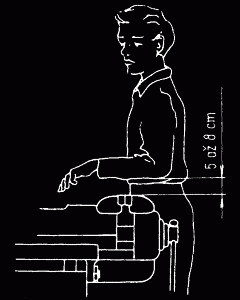 Je univerzální upínací zařízení
Výška svěráku na pracovním stole
Upnutí obráběného materiálu do zámečnického svěráku
Použití vložek pro upnutí různých materiálů
Upnutí místa řezání materiálu co nejblíže čelistí
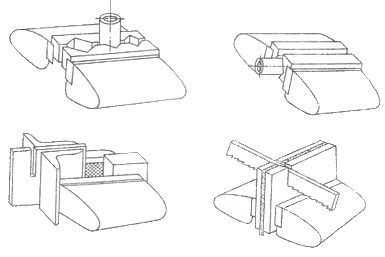 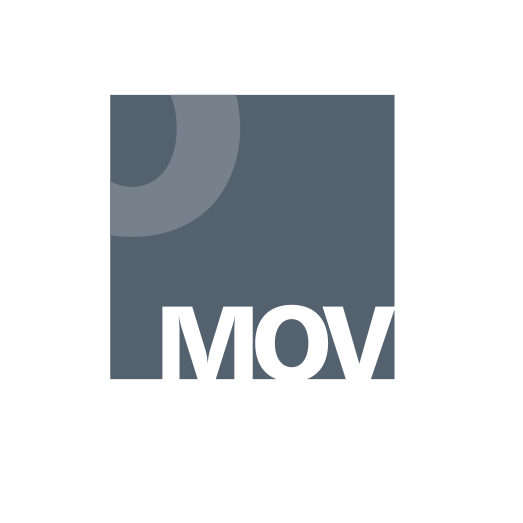 Národní pedagogický institut České republiky modernizace odborného vzdělávání 
www.projektmov.cz
Projekt Modernizace odborného vzdělávání (MOV) rozvíjí kvalitu odborného vzdělávání a podporuje uplatnitelnost absolventů na trhu práce. Je financován z Evropských strukturálních a investičních fondů a jeho realizaci zajišťuje Národní pedagogický institut České republiky.